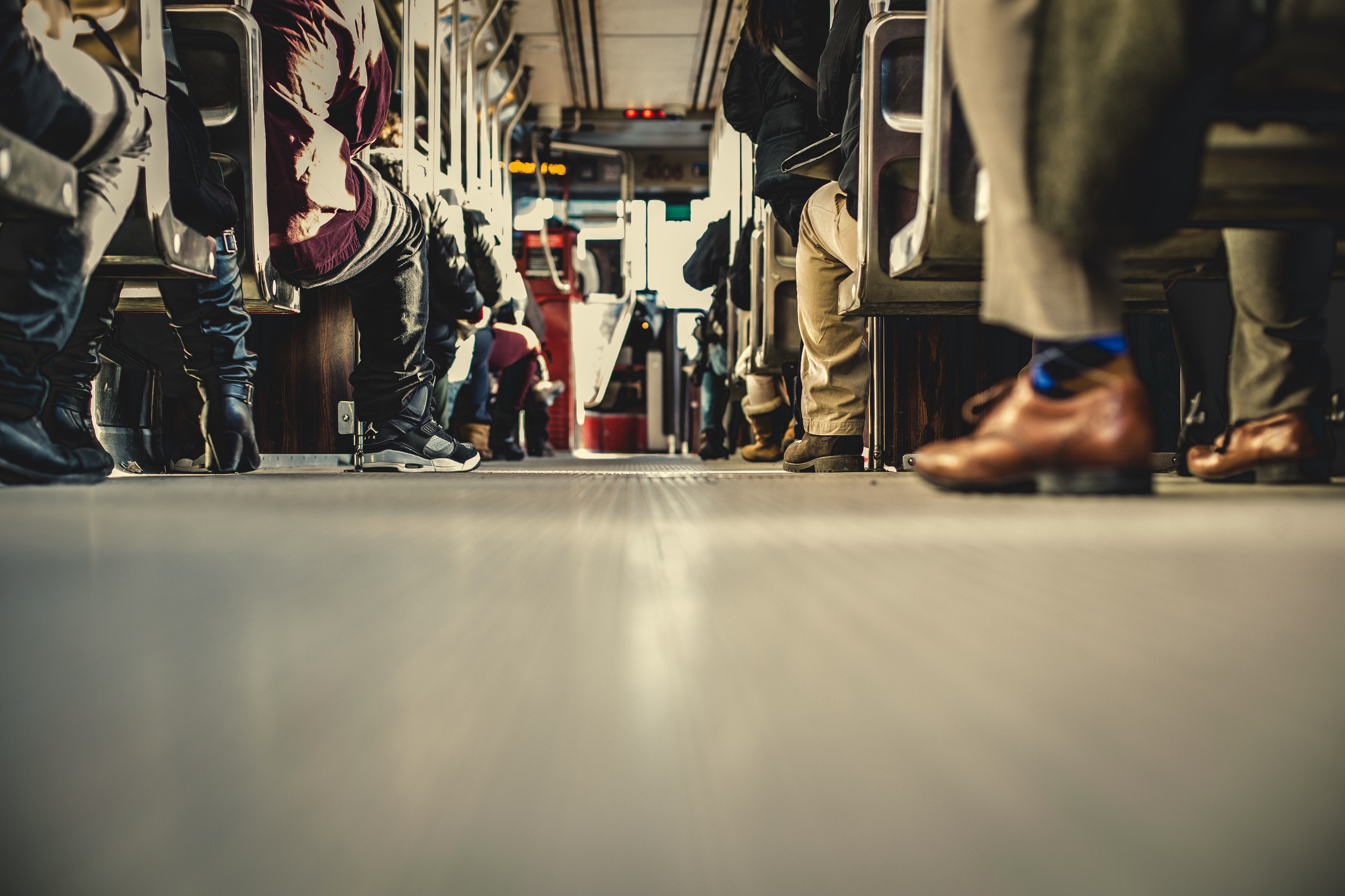 1 Tim 4:6-10
’n Goeie Dienaar van Jesus
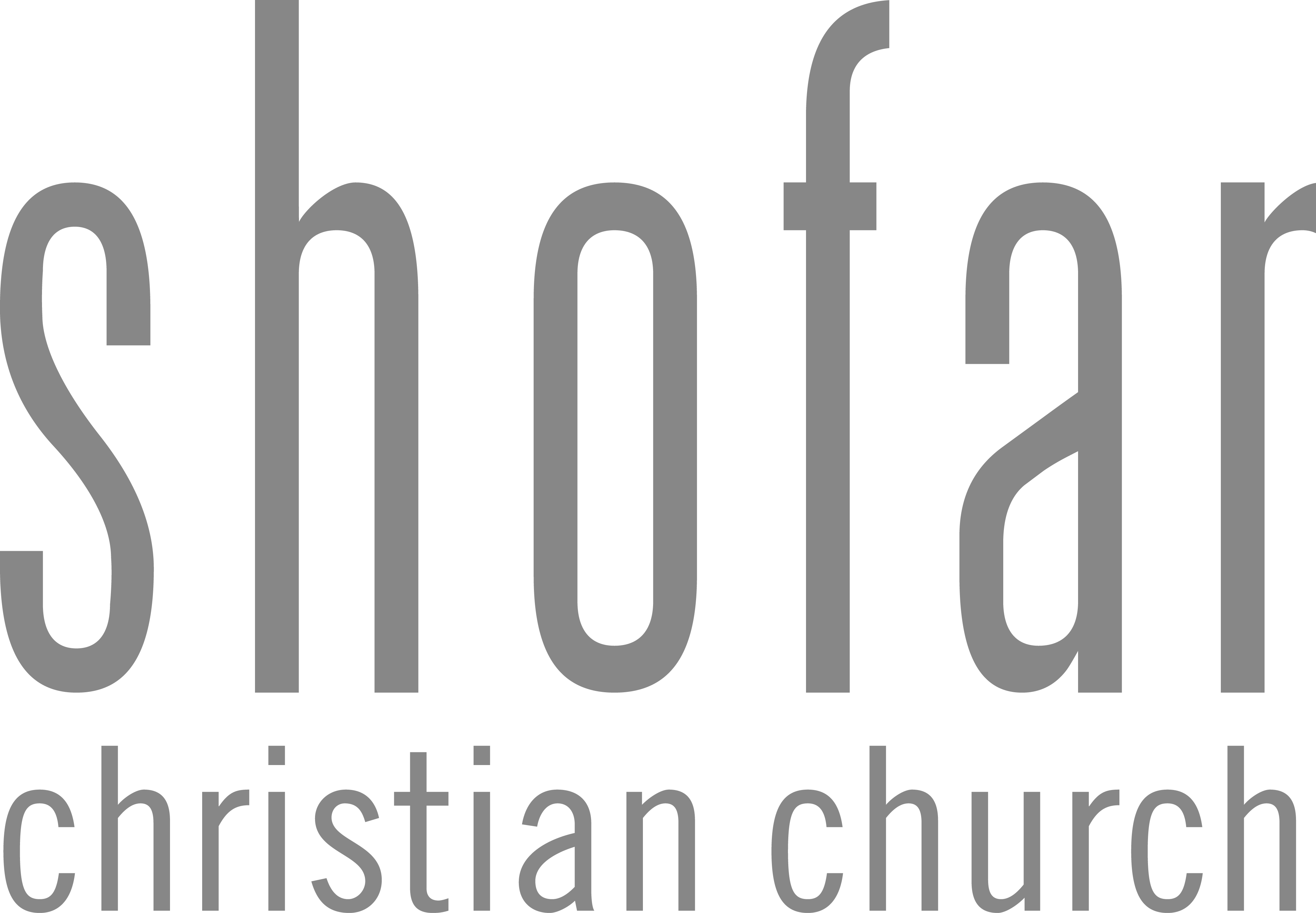 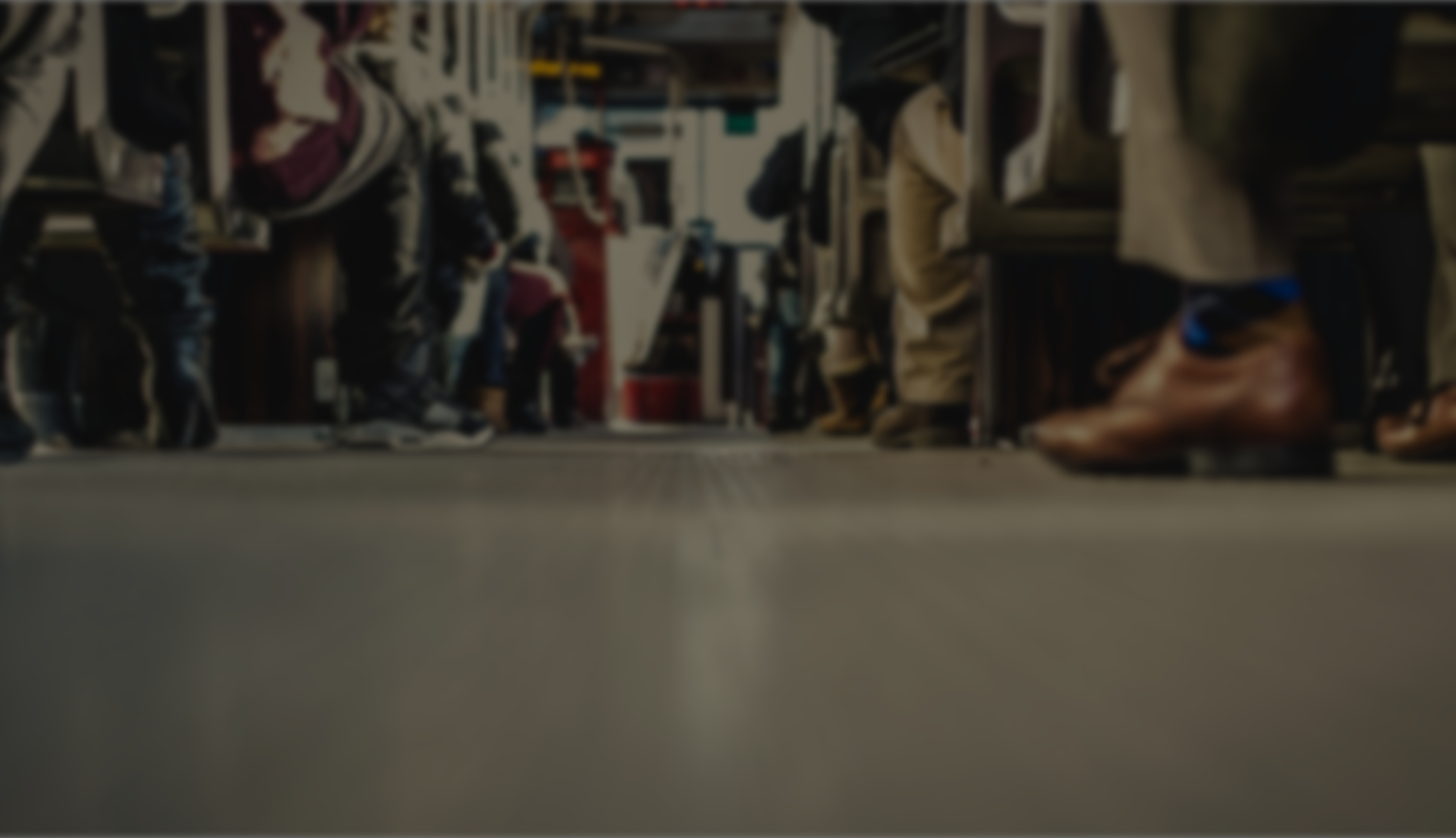 1 Tim 4:6-10 (AFR53)
6AS jy hierdie dinge aan die broeders voorhou, sal jy ’n goeie dienaar van Jesus Christus wees terwyl jy jouself voed met die woorde van die geloof en van die goeie leer waarvan jy ’n navolger geword het. 7Maar verwerp onheilige en oudwyfse fabels, en oefen jou in die godsaligheid. 8Want die liggaamlike oefening is tot weinig nut,
Caption
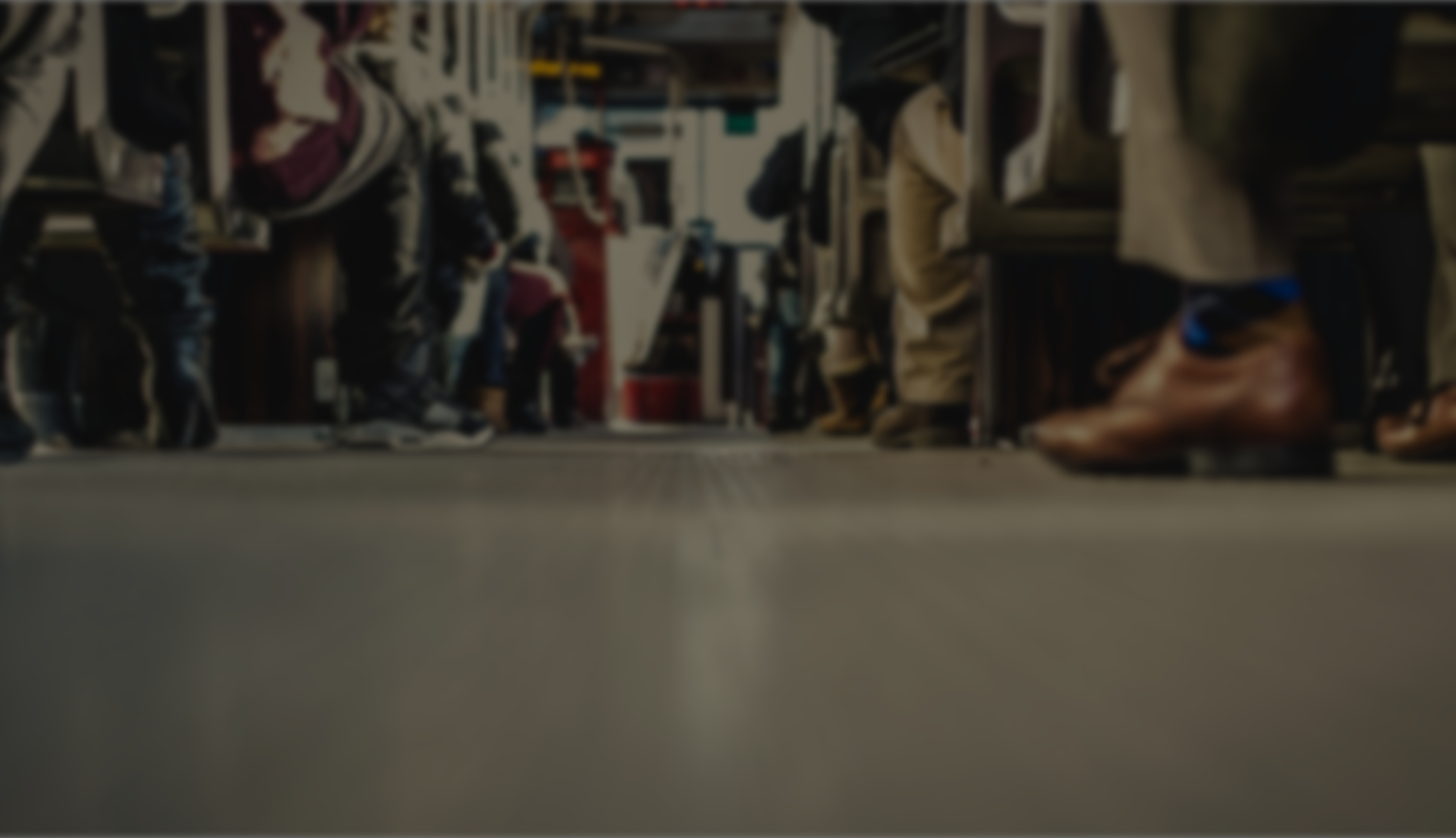 1 Tim 4:6-10 (AFR53)
maar die godsaligheid is nuttig vir alles, omdat dit die belofte van die teenwoordige en die toekomende lewe het. 9 Dit is ’n betroubare woord en werd om ten volle aangeneem te word; 10want hiervoor arbei ons ook en word ons gesmaad, omdat ons gehoop het op die lewende God wat ’n behouder is van alle mense, insonderheid van die gelowiges.
Caption
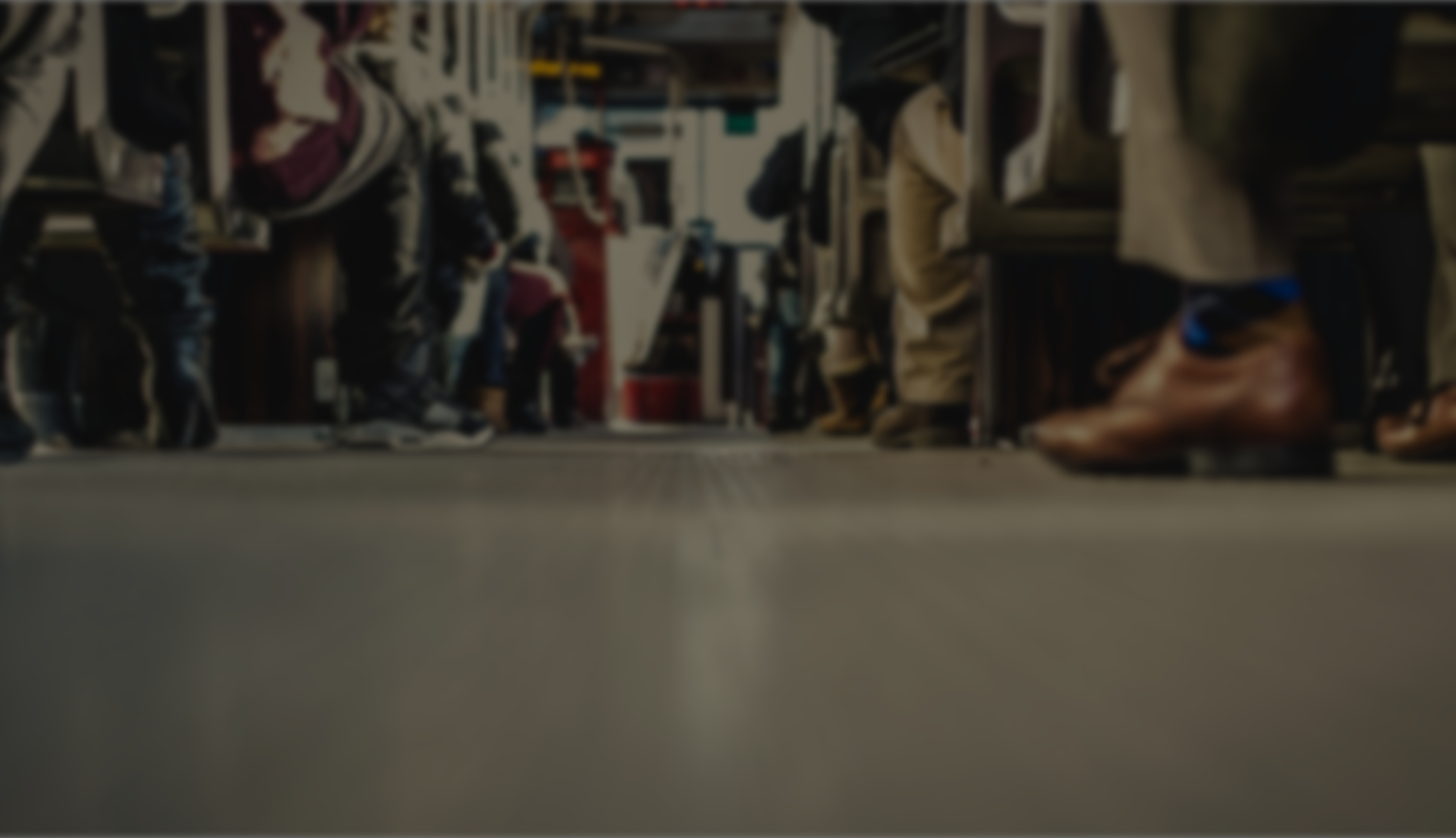 1 Tim 4:6 (AFR53)
6 AS jy hierdie dinge aan die broeders voorhou, sal jy ’n goeie dienaar van Jesus Christus wees terwyl jy jouself voed met die woorde van die geloof en van die goeie leer waarvan jy ’n navolger geword het.
Caption
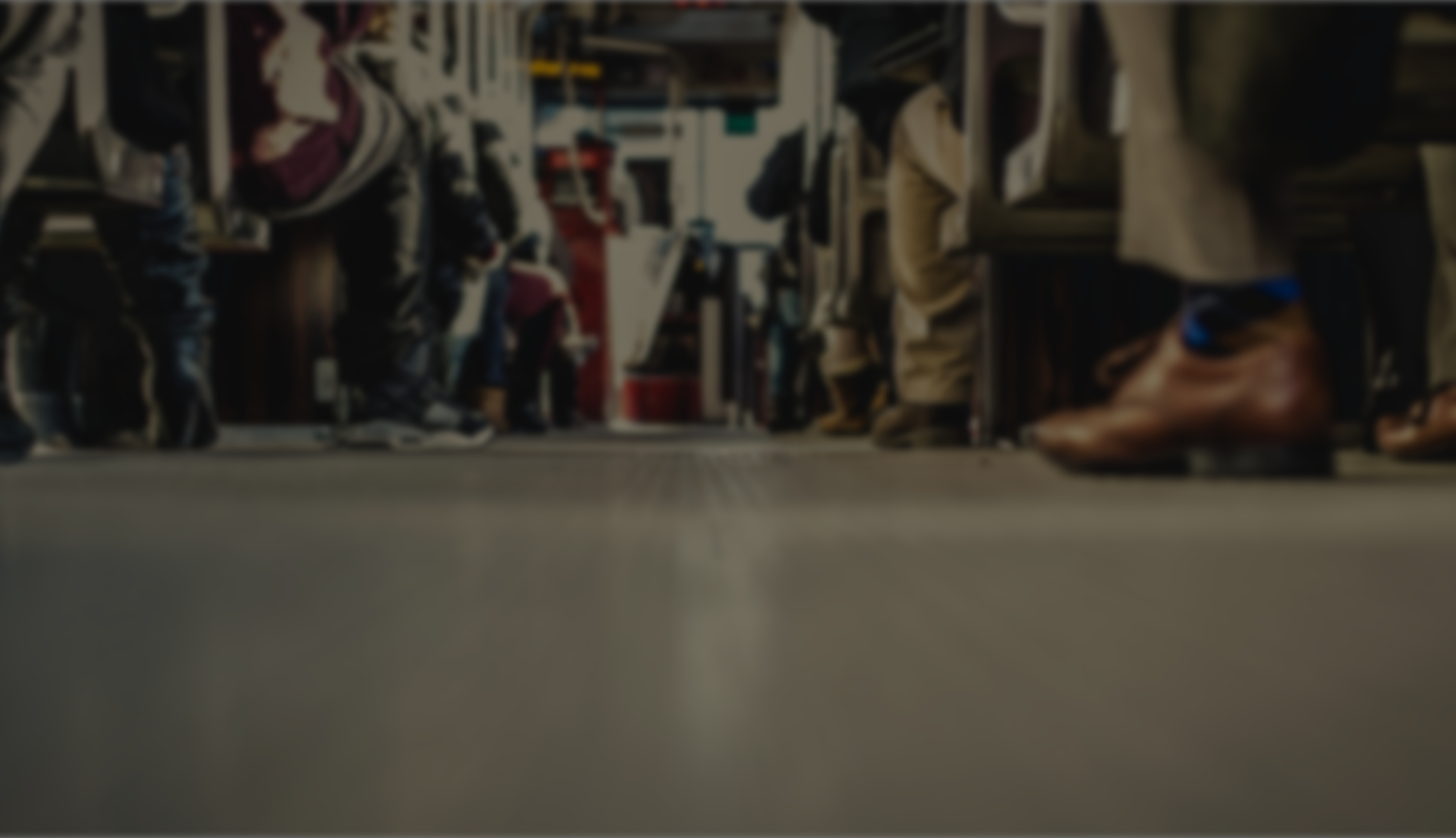 1 Tim 4:6 (AFR53)
6AS jy hierdie dinge aan die broeders voorhou, sal jy ’n goeie dienaar van Jesus Christus wees terwyl jy jouself voed met die woorde van die geloof en van die goeie leer waarvan jy ’n navolger geword het.
Caption
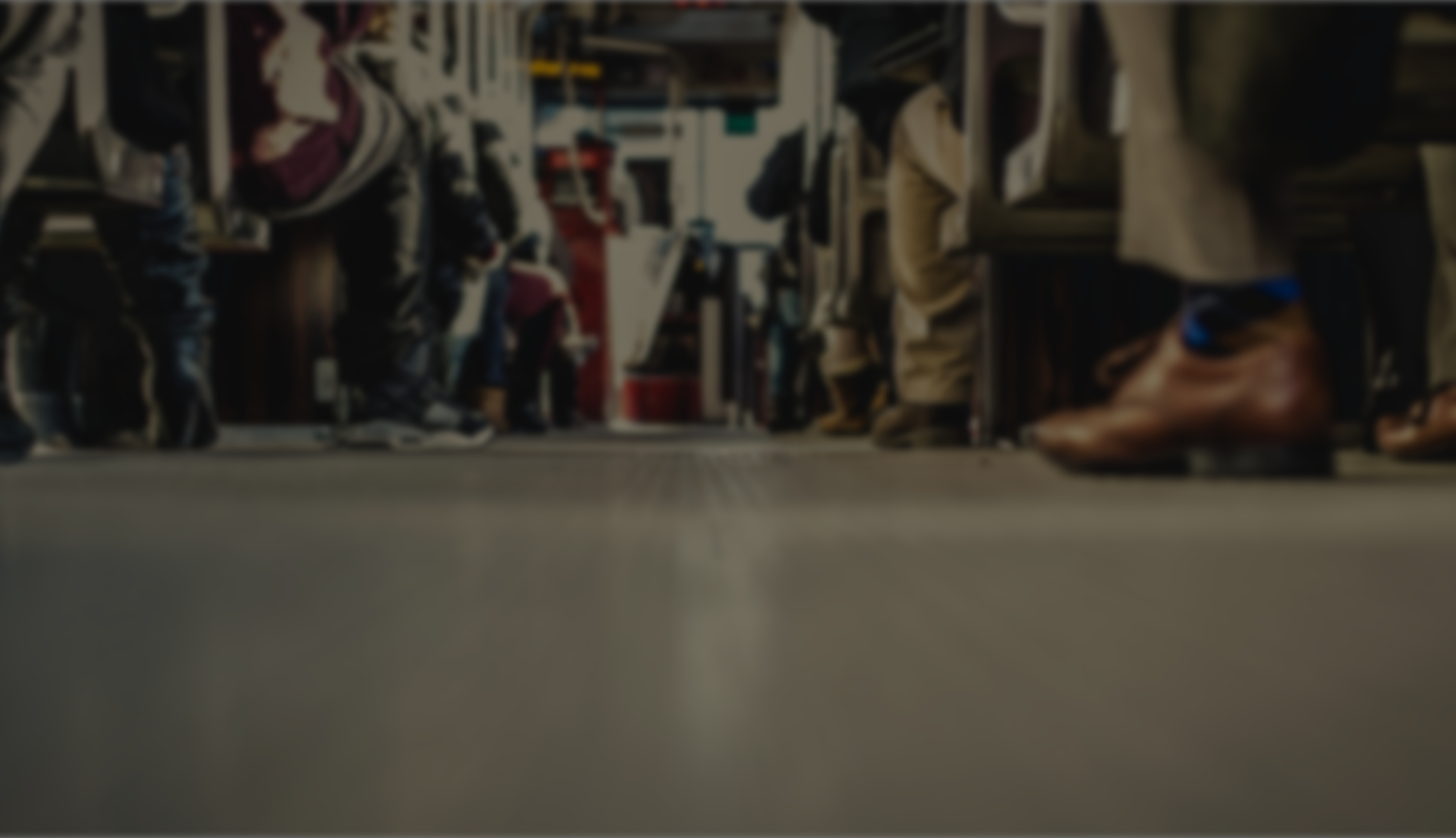 1 Tim 4:7 (AFR53)
7Maar verwerp onheilige en oudwyfse fabels, en oefen jou in die godsaligheid.
Caption
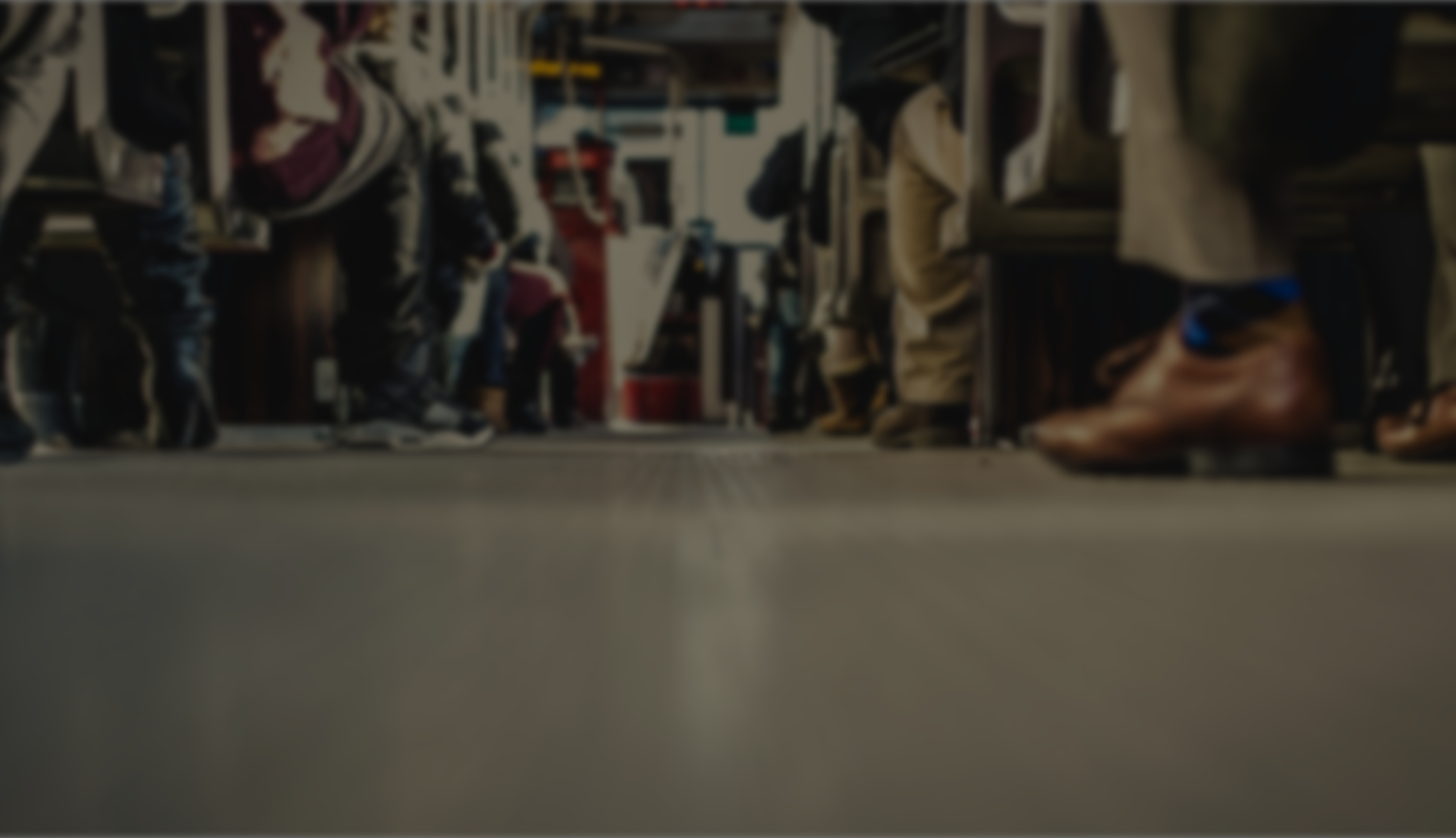 1 Tim 4:8-9 (AFR53)
8Want die liggaamlike oefening is tot weinig nut, maar die godsaligheid is nuttig vir alles, omdat dit die belofte van die teenwoordige en die toekomende lewe het. 9 Dit is ’n betroubare woord en werd om ten volle aangeneem te word;
Caption
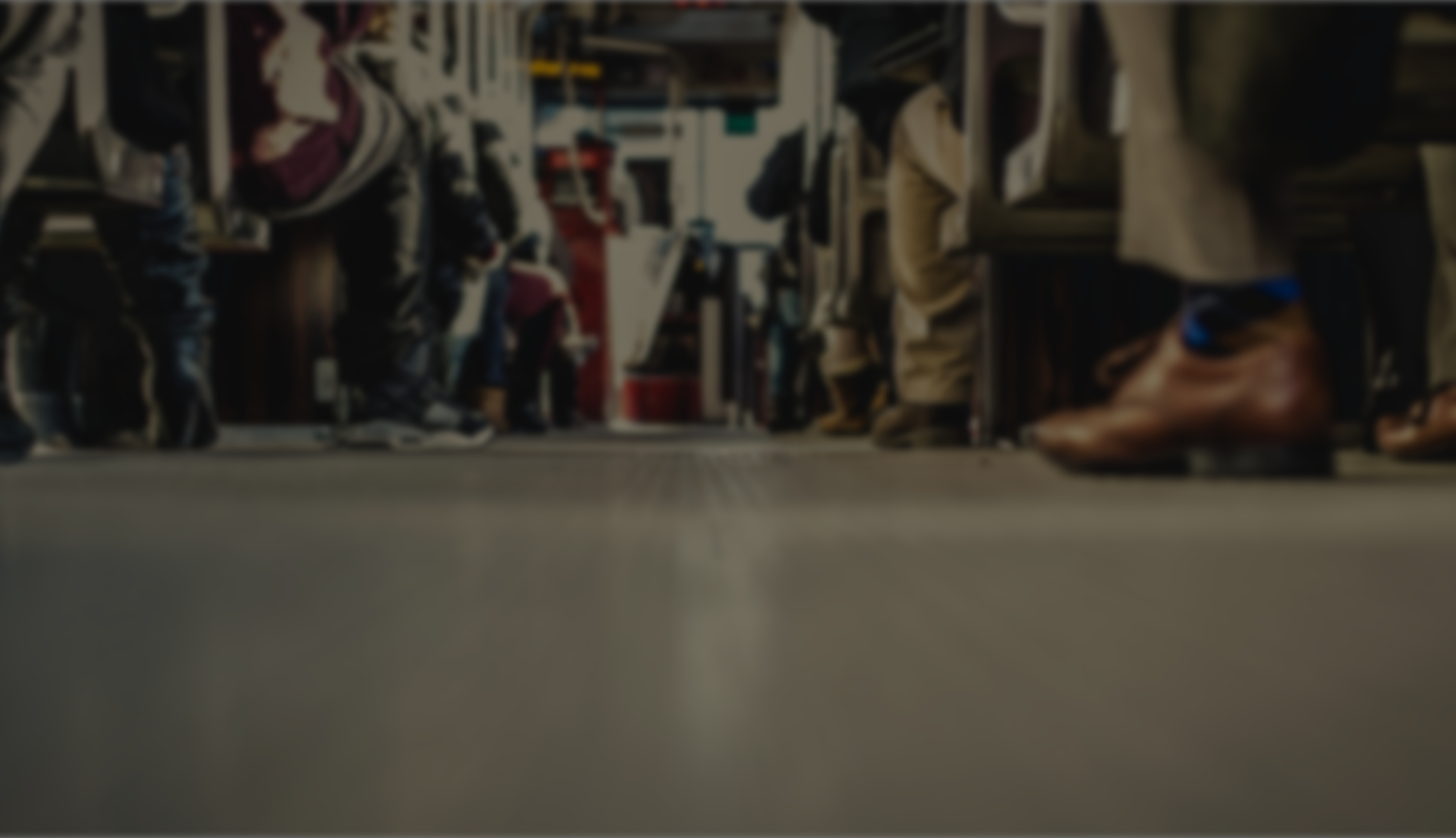 1 Tim 4:10 (AFR53)
10want hiervoor arbei ons ook en word ons gesmaad, omdat ons gehoop het op die lewende God wat ’n behouder is van alle mense, insonderheid van die gelowiges.
Caption